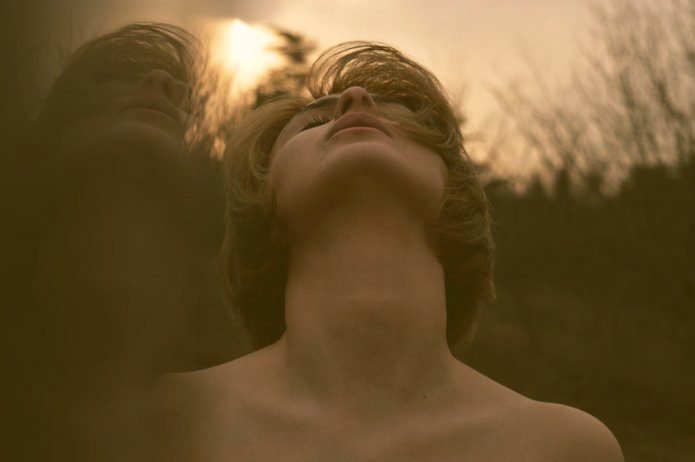 Zaburzenia psychosomatyczne        u młodzieży szkolnej
Prezentację wykonał:
Marcin Mamiński
Definicja psychosomatyki
Psychosomatyka to nauka dotycząca wpływu czynników psychicznych na stan zdrowia organizmu człowieka. Medycyna psychosomatyczna zajmuje się badaniem wpływu czynników społecznych, behawioralnych i psychologicznych na stan zdrowia i jakość życia człowieka. Obecnie psychosomatyka znajduje zastosowanie jako dziedzina powiązana z waleologią i medycyną niekonwencjonalną, znajdując zwolenników wśród pasjonatów naturalnych terapii, alternatywnych metod leczenia, bioenergoterapii, hipnozy i astrologii. Aby lepiej zrozumieć temat, warto zacząć od wyjaśnienia pochodzenia pojęcia psychosomatyka.
Psychosomatyka skłania się ku teorii, według której poprzez określone bóle, dolegliwości i choroby organizm daje nam znaki pomagające uświadomić sobie, co jest nie w porządku z naszym życiem emocjonalnym i stanem psychicznym.

Według założeń psychosomatyki jeśli odczuwamy bóle kręgosłupa, mogą być one metaforą brania na swoje psychiczne "barki" zbyt dużej ilości zadań i spraw, natomiast kłucie w okolicy serca (określane jako nerwobóle i faktycznie mające najczęściej podłoże psychiczne) według psychosomatyki może oznaczać rozterki sercowe i analogicznie: problemy skórne według tej teorii oznaczać będą męczące nas konflikty, czyli, upraszczając, stan, w którym ktoś wyjątkowo "zaszedł nam za skórę". Rozwiązanie psychicznych i emocjonalnych problemów – rozterek psyche odzwierciedlających się w stanie zdrowia ciała – powinno pomóc w pozbyciu się przykrych dolegliwości fizycznych: somatycznych.
Psyche i soma
Określenie psychosomatyka pochodzi od dwóch słów z języka greckiego: psyche i soma. Najprościej można je tłumaczyć jako dusza i ciało, jednak mają głębsze znaczenie i nazywają mianem psyche wszystko, co duchowe i nienamacalne, natomiast soma jest światem przyziemnym, stałością, skałą.

Harmonia duszy-psychiki i ciała człowieka to również podstawa filozofii i działania medycyny chińskiej. Według przekazywanych z pokolenia na pokolenie metod diagnozy i leczenia chorób wiele z nich ma podłoże psychiczne i z powodu emocjonalnego cierpienia lub frustracji ciało zaczyna chorować. Nawet sztuka leczenia schorzeń i bólu poprzez nakłuwanie lub uciskanie ściśle określonych miejsc na ciele pacjenta, akupunktura, przewiduje punkty na mapie ciała odpowiadające danym stanom emocjonalnym i pozwalające na poprawę samopoczucia psychicznego dzięki uciskaniu odpowiednich punktów ciała.
Objawy somatyczne
Najczęściej występujące dolegliwości fizyczne u pacjentów     z zaburzeniami występującymi pod postacią somatyczną to:
- bóle somatyczne brzucha
- nudności
- zaparcia
- bóle somatyczne głowy
- bóle somatyczne kręgosłupa
- zespół jelita drażliwego
- bóle somatyczne stawów.
Jakie są przyczyny bólu psychosomatycznego?
- Stres i napięcie, ponieważ dotyczy on i ciała, i umysłu        (dla dziecka stresujące mogą być tak wymagania szkolne,     jak i kłótnia z koleżanką). Dręczenie przez rówieśników.
- Pojawienie się silnych emocji (gniew, ale i podekscytowanie).
- Tłumione frustracje, złość – dziecko nie zawsze umie powiedzieć, o co mu chodzi, a i często samo nie umie się rozszyfrować.
- Oczekiwanie na ważne wydarzenie – egzamin, występ publiczny, ale i wizytę u dentysty.
- Napięta sytuacja rodzinna, inne sytuacje konfliktowe czy kryzysowe (rozwód, choroba, śmierć w rodzinie).
Jakie są przyczyny bólu psychosomatycznego?
- Nadwrażliwość dziecka – nie tylko na bodźce fizyczne (dziecko hyper-sensitive).
- Niska samoocena, brak wiary we własne siły i możliwości.
- Perfekcjonizm, duże ambicje.
- Takie cechy jak: nerwowość, pesymizm, niska odporność na stres.
- Stany depresyjne, lęki.
Zaburzenia psychosomatyczne
Zaburzenia psychosomatyczne dotyczą wzajemnego wpływu sfery psychicznej oraz somatycznej pacjenta, dlatego mogą dotyczyć wielu układów. Wśród chorób, które mają podłoże psychosomatyczne, wymienia się przede wszystkim:
- zaburzenia układu krążenia (np. nadciśnienie tętnicze, choroba wieńcowa),
- zaburzenia układu pokarmowego (np. choroba wrzodowa, zespół jelita nadwrażliwego),
- zaburzenia układu oddechowego (np. astma oskrzelowa),
- niektóre rodzaje otyłości,
- zaburzenia snu,
- migreny,
- cukrzycę,
- zaburzenia odżywiania,
- zaburzenia wegetatywne,
- alergie,
- atopowe zapalenie skóry,
- pokrzywkę i inne.
Zaburzenia psychosomatyczne    u dzieci i młodzieży
Zaburzenia psychosomatyczne to problem, który dotyka również dzieci.  
Bóle brzucha, głowy, stawów, nudności czy zmęczenie  to           częste objawy, które nie mają rozpoznanych przyczyn organicznych.
Rodzice martwią się o to, że coś dolega ich dzieciom bądź też uważają, że są to dolegliwości wymyślone na potrzeby sytuacji, by np. nie pójść do szkoły.
Tymczasem problem tkwi często głębiej – w psychice.
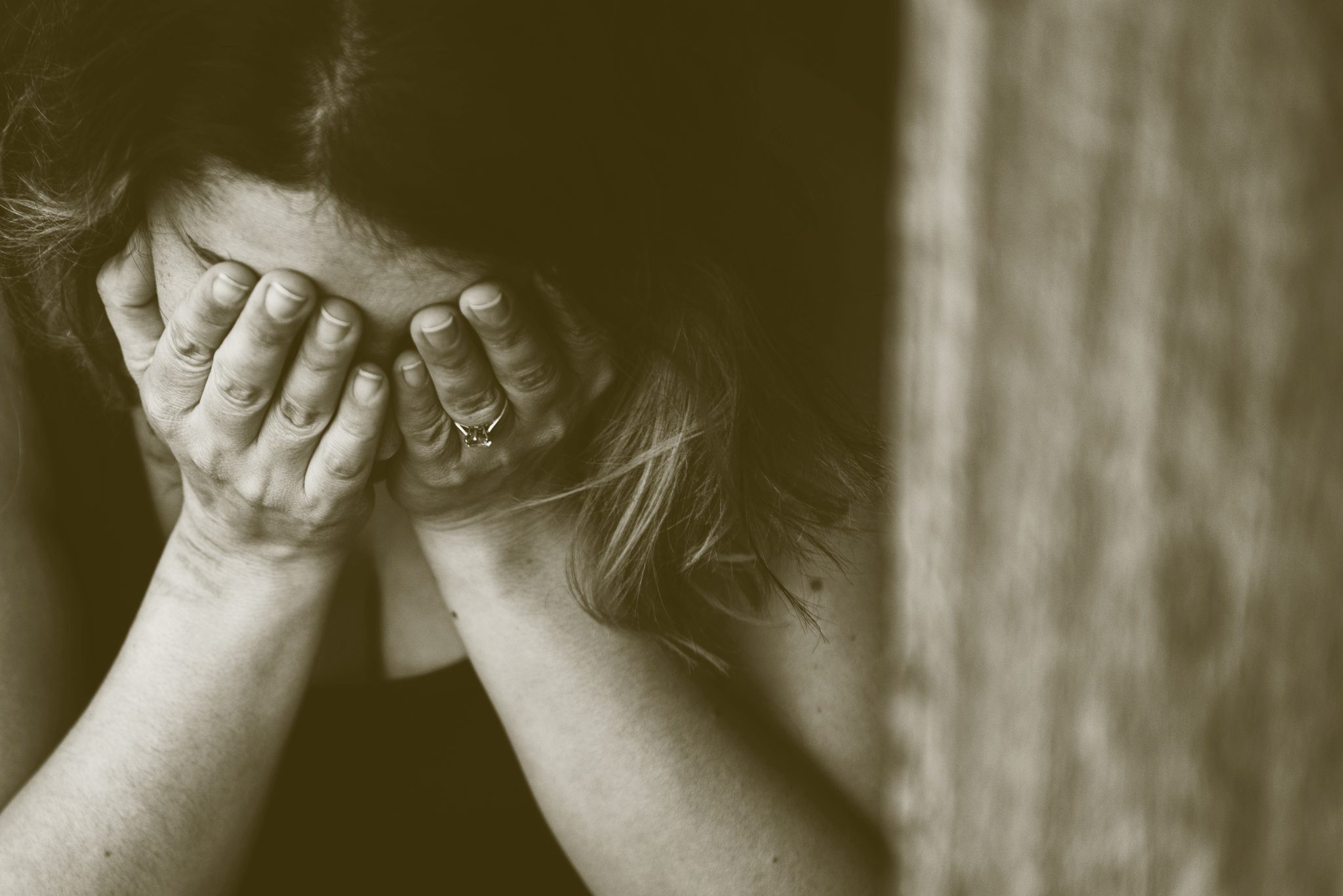 Objawy te mogą być wyrazem stresów i napięć, których doznaje dziecko w wieku szkolnym i w okresie dojrzewania.
Nastolatkowie często również doświadczają silnych emocji, np. gniewu, które czasem są przez nich tłumione. Młody człowiek nie zawsze potrafi powiedzieć w czym tkwi problem.
Okolicznościami sprzyjającymi powstawaniu zaburzeń psychosomatycznych są również:
- trudna sytuacja rodzinna,
- problemy w domu,
- rozwód rodziców,
- śmierć lub choroba bliskiej osoby.
Zaburzenia psychosomatyczne    u dzieci i młodzieży
Zaburzenia tego typu częściej dotykają dzieci wrażliwych, z niską samooceną i brakiem wiary we własne możliwości, jak również tych perfekcjonistycznych z nadmiernymi ambicjami.
Na szczęście w większości przypadków objawy u dzieci przemijają samoistnie i są krótkotrwałe. Jednak nie należy ich lekceważyć.
Utrzymujące się dłużej mogą wpływać na jakość życia dziecka, na pogorszenie jego wyników w nauce, izolację od otoczenia.
Warto wspierać dziecko w trudnych momentach, dużo z nim rozmawiać o jego problemach. Pozwoli to na zbudowanie trwałej relacji.
Dziecko będzie miało poczucie, że może przyjść    do rodzica, który jest dla niego wsparciem z każdym swoim problemem.
Czasami niezbędna jest również współpraca ze szkołą, gdyż problemy dziecka mogą mieć swoje źródło w trudnościach w nauce czy braku akceptacji ze strony rówieśników.
Gdy zaburzenia psychosomatyczne utrzymują się dłużej warto udać się do psychologa czy pedagoga szkolnego.
Sposoby leczenia
Leczenie zaburzeń psychosomatycznych nie należy do łatwych,    a ich diagnostyka wymaga często czasu i wizyt u wielu specjalistów.
Od momentu pojawienia się objawów do prawidłowego zdiagnozowania i skierowania pacjenta na psychoterapię mija zazwyczaj dużo czasu.
Często zdarza się, że osoby chore są latami leczone głównie objawowo, jednak dolegliwości nawracają.
Tylko niewielka część chorych trafia do psychologa czy psychiatry.
Istnieje również obawa przed oceną społeczną w przypadku, gdyby ktoś z zewnątrz dowiedział się o leczeniu u tego rodzaju specjalisty.
Pacjenci często nie wierzą w to, że ich psychika ma tak olbrzymi wpływ na ciało.
Pierwszym krokiem do właściwej diagnozy jest wykluczenie rzeczywistej choroby somatycznej, gdy tak się stanie wówczas niezbędna może się okazać pomoc psychologa lub psychiatry.
Jeśli nasz bliski nie ma stwierdzonych innych schorzeń, dających dokuczliwe symptomy, wówczas warto pomyśleć czy nie ma on jakichś problemów emocjonalnych, które mogą być ich przyczyną.
Leczenie zaburzeń psychosomatycznych polega na odblokowaniu sfery emocjonalnej, co bywa bardzo trudne dla pacjenta. Ma ono na celu pomóc mu rozpoznać i nazwać emocje.
Chorzy często oczekują szybkiej poprawy, która w przypadku zaburzeń psychosomatycznych nie jest możliwa.
Leczenie jest najczęściej długotrwałe i powinno obejmować psychoterapię, wspomaganą czasami farmakoterapią. Najważniejszym i podstawowym leczeniem jest jednak psychoterapia.
Metody relaksacyjne
W leczeniu zaburzeń psychosomatycznych pomocne jest stosowanie różnych technik relaksacyjnych. Są one skuteczne w zmniejszeniu symptomów ze strony ciała, obniżają lęk i zmniejszają bóle somatyczne.
Pozwalają również na uzyskanie odprężenia psychicznego i zapanowanie nad własnymi emocjami, a regularnie stosowane obniżają napięcie emocjonalne.
Dlatego też są one dobrym sposobem na wspomaganie terapii, można je również stosować niezależnie od leczenia.
Skuteczne techniki relaksacyjne obejmują:
• Oddychanie przeponowe
czyli głęboki oddech, jest jednym z najprostszych sposobów rozluźnienia ciała. Polega ono na tzw. oddychaniu              „do brzucha”.
Powietrze nabierane jest w taki sposób, aby przy oddychaniu unosił się brzuch, a następnie powoli wypuszczane ustami.
Stosując tą technikę należy się maksymalnie skoncentrować na oddechu, aby umysł nie skupiał się na dręczących nas problemach.
• Medytacja
to metoda polegająca na uważności wobec samego siebie, której pozytywnym skutkiem ubocznym jest osiągnięcie stanu relaksu.
Mindfulness (uważność) można praktykować poprzez skupienie się na oddechu, na swoim ciele i jego rozluźnieniu, na wykonywanej czynności.
Do medytacji warto wybrać spokojne miejsce, w którym możemy wygodnie usiąść z wyprostowaną postawą. Możemy również przybrać inną wygodną dla nas pozycję.
Można zamknąć oczy, chyba, że powoduje to u nas zasypianie, wówczas skupmy spojrzenie w jednym punkcie.
Warto zacząć medytację od paru głębokich oddechów i skupieniu się       na tym, co odczuwamy, jak się czujemy.
Skoncentrujmy się na oddechu i starajmy się nie myśleć o problemach,    a jeśli nasze myśli uciekną w ich stronę wróćmy do koncentracji na oddechu.
• Trening metodą Jacobsona
to kolejna skuteczna metoda relaksacji. Polega ona na nauce rozluźniania mięśni poprzez ich naprzemiennie napinanie     i rozluźnianie.
Trening ten obejmuje m.in. mięśnie rąk, nóg, głowy, twarzy, języka, barków, pleców, brzucha, a także palców.
Ćwiczenia warto powtarzać również podczas codziennych czynności np. oglądania telewizji czy jazdy autobusem. Pozwala to osiągnąć umiejętność rozluźniania się w różnych okolicznościach.
• Muzykoterapia
czyli relaksacja za pomocą dźwięku. Podczas słuchania muzyki chory ma za zadanie skupić się na kojących dźwiękach i nie myśleć o niczym innym. 
Pomaga to wyciszyć emocje i zrelaksować się.
Muzyka na poprawę nastroju:
-G. Gershwin, „Błękitna rapsodia”, „Amerykanin w Paryżu”
-M. Ravel, "Rapsodia hiszpańska", koncert fort. G-dur, cz. I
-P. Czajkowski, walce z „Jeziora łabędziego” i „Śpiącej królewny”
-M. Rimski-Korsakow, „Szeherezada”, cz. II i IV
-W.A. Mozart, serenada G-dur, "Eine Kleine Nachtmusic", cz. I
Muzyka na poprawę koncentracji:
-A. Vivaldi, sześć koncertów na flet, op.6 m koncert C-dur na mandolinę
-J. S. Bach, koncert G-dur na flet i smyczki, largo, koncert F-dur na harfę
-W.A. Mozart, Sonata D-dur na dwa fortepiany
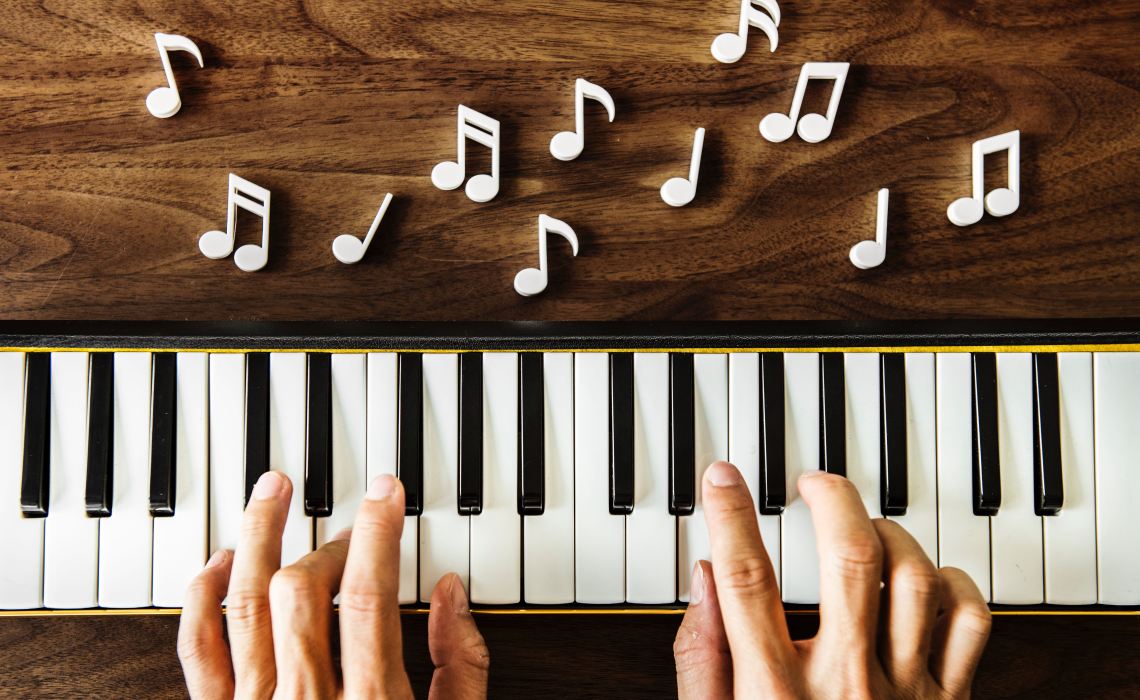 • Wizualizacja
czyli świadome wywoływanie w naszym umyśle pozytywnego obrazu, często takiego, którego doświadczyliśmy.
Osoba ma za zadanie wyobrażenie sobie bezpiecznego miejsca, w którym może zapomnieć o stresie i odpocząć. Może to być miejsce, w którym kiedyś już był.
Przy tym treningu warto zamknąć oczy, a następnie skupić się na nim, jego szczegółach i spróbować poczuć je wszystkimi zmysłami.
Gdy trening jest regularny wówczas łatwiej wyobrazić sobie takie miejsce również w codziennych życiu. Wtedy wystarczy zwyczajnie zamknąć oczy, uruchomić wyobraźnię by uzyskać poczucie spokoju i zrelaksowania.
• Trening autogenny Schultza
polega on na wywołaniu przez autosugestię doznań podobnych   do hipnozy oraz medytacji.
Trening ten działa głęboko na napięcie mięśni, jak również na funkcje somatyczne np. rytm oddychania czy krążenia, pozwala dotrzeć do podświadomości i uwolnić się od problemów, które powodują napięcie emocjonalne.
Technika ta wykorzystuje sprzężenie zwrotne pomiędzy myśleniem i psychiką i doprowadza do zmniejszenia napięcia poprzez naukę świadomego posługiwania się umysłem. Stosowanie treningu autogennego pomaga w zapobieganiu skutkom stresu i pozwala poprawić samopoczucie. W przypadku zaburzeń psychosomatycznych łagodzi objawy i mobilizuje odporność organizmu.
• Trening aktywności fal Alfa z wykorzystaniem treningu EEG Biofeedback
– pomaga on w obniżeniu poziomu stresu poprzez zwiększenie liczby fal Alfa, które poprawiają nasze samopoczucie, motywują nas do działania, poprawiają zdrowie psychiczne i pomagają          w koncentracji.
• Technika ruchów gałek ocznych EMDR
może być pomocna, gdy sama relaksacja nie wystarcza. Polega on na odwrażliwianiu i przetwarzaniu za pomocą ruchów gałek ocznych.
Twórczyni terapii Francise Shapiro odkryła, że szybkie i powtarzające się ruchy gałek ocznych znacząco redukują lęk u osoby, która wcześniej była narażona na stresujące wydarzenie. Technika ta jest stosowana podczas pracy           z psychoterapeutą.
Bibliografia:1.Chorzy ze stresu. Problemy psychosomatyczne. Kempisty E., wyd. Prószyński i S-ka, 20202. Człowiek w sytuacji zagrożenia zdrowia z perspektywy psychosomatyki. Wilczek E., wyd. UJ, 20193. Wszystko jest w twojej głowie. Opowieści o chorobach psychosomatycznych. OSullivan S., wyd. UJ, 20074. Zaburzenia somatyzacyjne u dzieci i młodzieży. Miernik M., NZOZ Centrum Dobrej Terapii, 20195. Gdy niemówione emocje stają się bólem czyli o zaburzenia psychosomatycznych u dzieci. Kruk J., 20176. Dolegliwości psychosomatyczne u dzieci. Zalewska-Biełło M., 2018